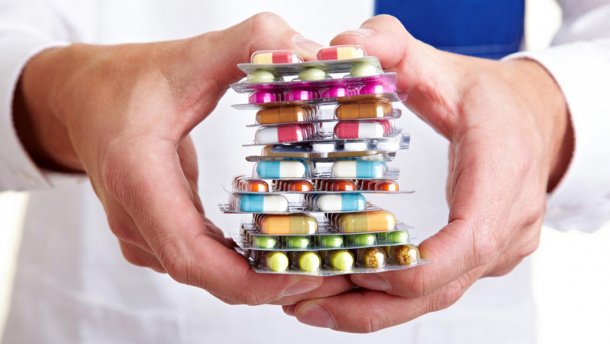 Конкурентоспроможність фармацевтичної галузі
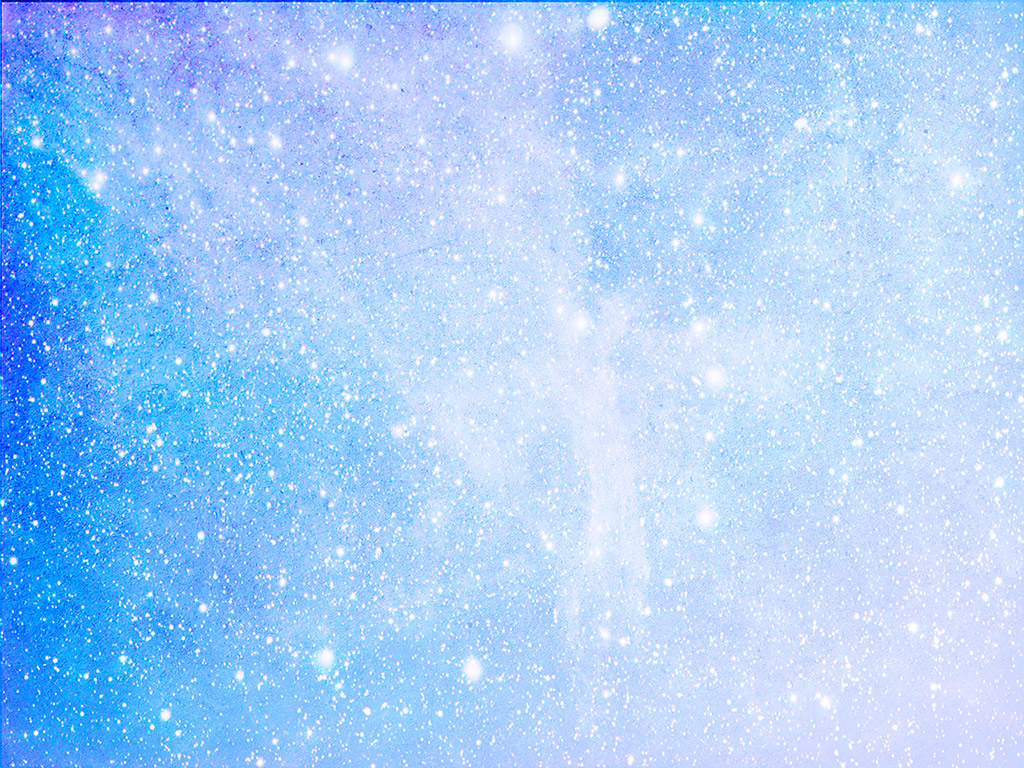 Проблеми:
Низький рівень інновацій та технологій, які використовуються під час розробки та виробництва лікарських засобів;
низький рівень впровадження міжнародних стандартів в сфері нетарифного регулювання експорту, такі як GMP (Good Manufacture Practice); 
низький рівень впровадження механізму взаємодії між суб’єктами фарма- цевтичної галузі;
низький рівень стратегічного планування в діяльності фармацевтичних підприємств;
 рівень висококваліфікованих кадрів, а також недостатній рівень українського патентного законодавства та практики його застосування щодо міжнародних стандартів.
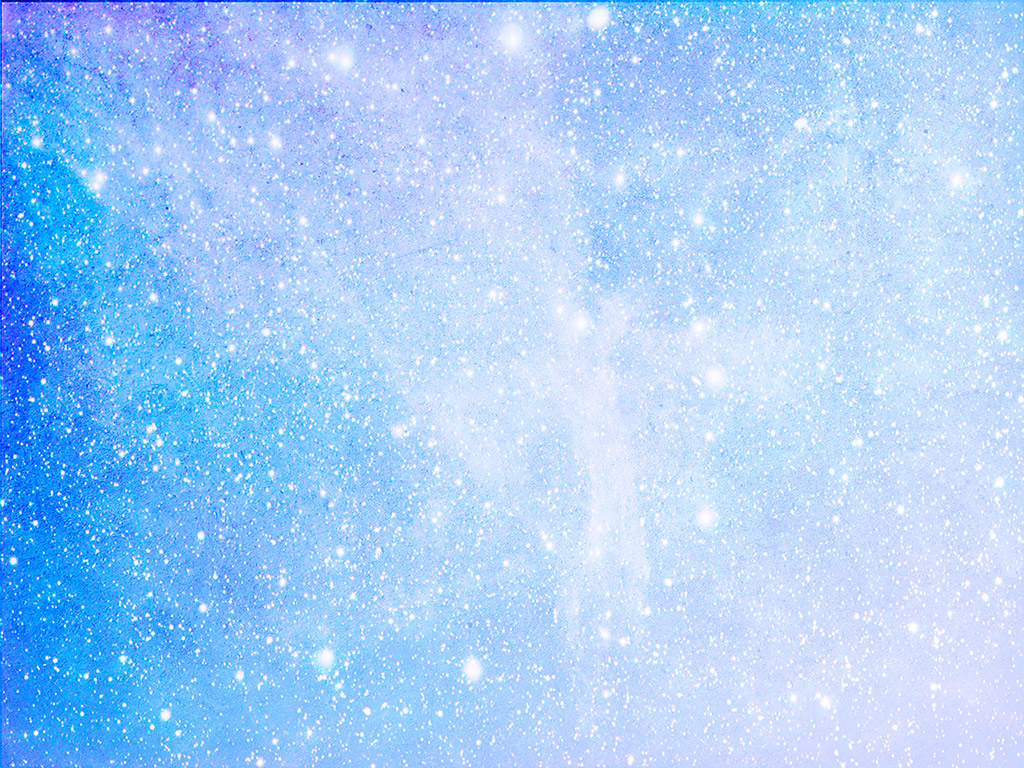 Фактори, що здатні впливати на механізми ціноутворення на лікарські засоби та стан конкуренції на фармацевтичних ринках
Загальні:
 Перебування у стані антитерористичної операції;
 знецінення, майже в три рази, починаючи з січня 2014 року, курсу національної валюти;
 рівень інфляції фармацевтичних товарів (2014 рік – 44 %, 2015 рік – 34 %).
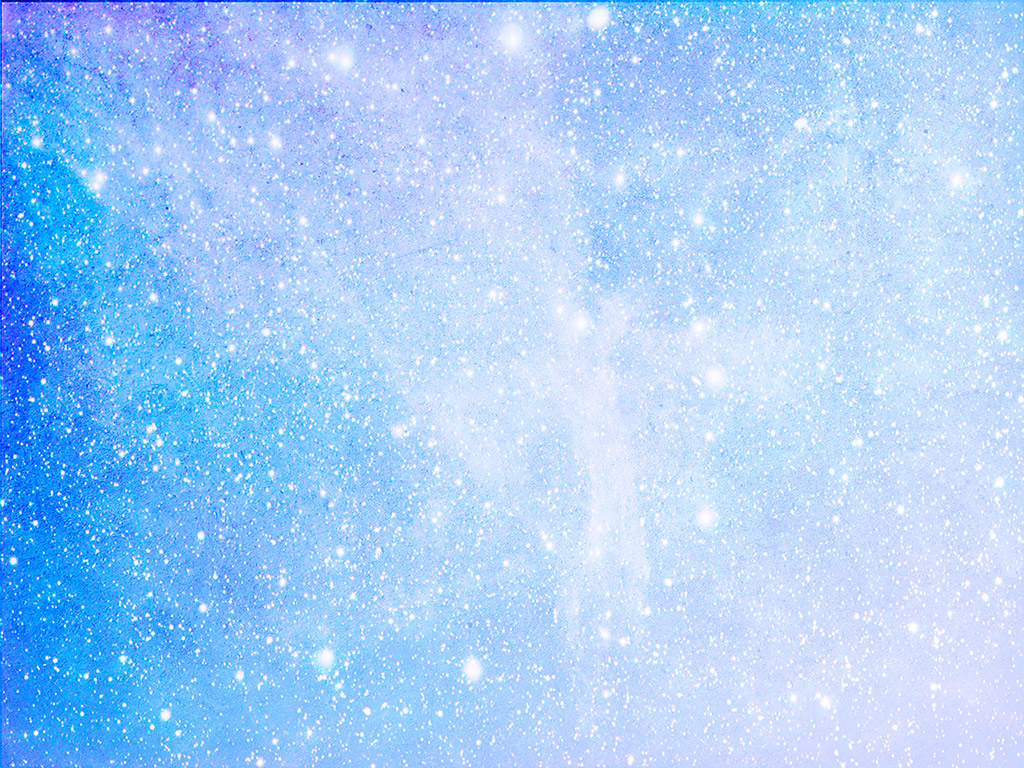 Поведінкові та адміністративні фактори:
поведінка учасників ринку (недобросовісна конкуренція, зловживання монопольним становищем, узгоджені дії);
недосконалість норм чинного законодавства у сфері фармацевтичної діяльності; 
зміна системи оподаткування операцій з постачання лікарських засобів - введення з квітня 2014 року ПДВ на лікарські засоби у розмірі 7 %;
запровадження з лютого 2015 року додаткового 5 %  імпортного збору для товарів, які ввозяться на митну територію України (під перелік яких підпадають імпортні лікарські засоби) (скасовано з 1 січня 2016 року). 
бездіяльність Центрального органу виконавчої влади, що забезпечує формування та реалізацію державної політики у сфері охорони здоров’я; 
бездіяльність Центрального органу виконавчої влади, що реалізує державну політику у сфері якості та безпеки лікарських засобів ;
існування адміністративних та економічних бар’єрів вступу на ринок.
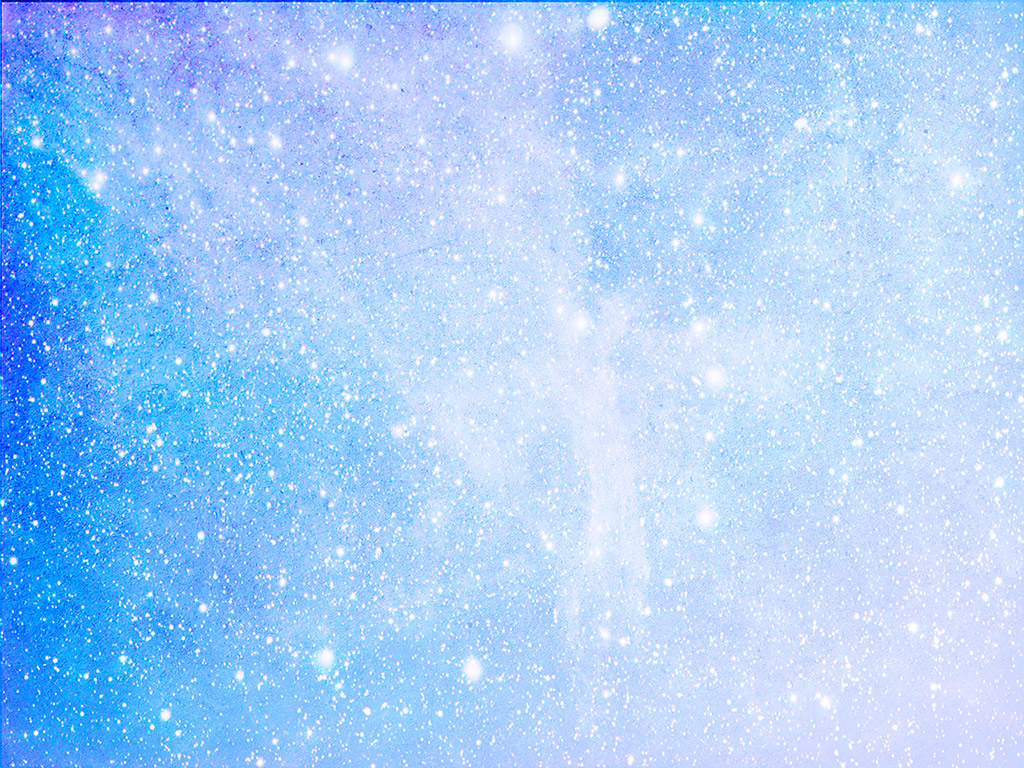 На конкуренцію на фармацевтичних ринках можуть впливати дії регуляторів: МОЗ України, Держлікслужби, державних підприємств утворених при цих органах влади, під час виконання своїх повноважень, зокрема, шляхом створення адміністративних бар’єрів вступу на відповідні ринки, здійснення адміністративного тиску на учасників ринків, під час:
внесення лікарських засобів до Державного формуляру;
здійснення декларування оптово-відпускних цін; 
формування та затвердження номенклатури лікарських засобів;
здійснення контролю якості лікарських засобів, що ввозяться на територію України; 
визначення умов ліцензування господарської діяльності учасників фармацевтичних ринків.
Алгоритм функціонування фармацевтичних ринків в Україні
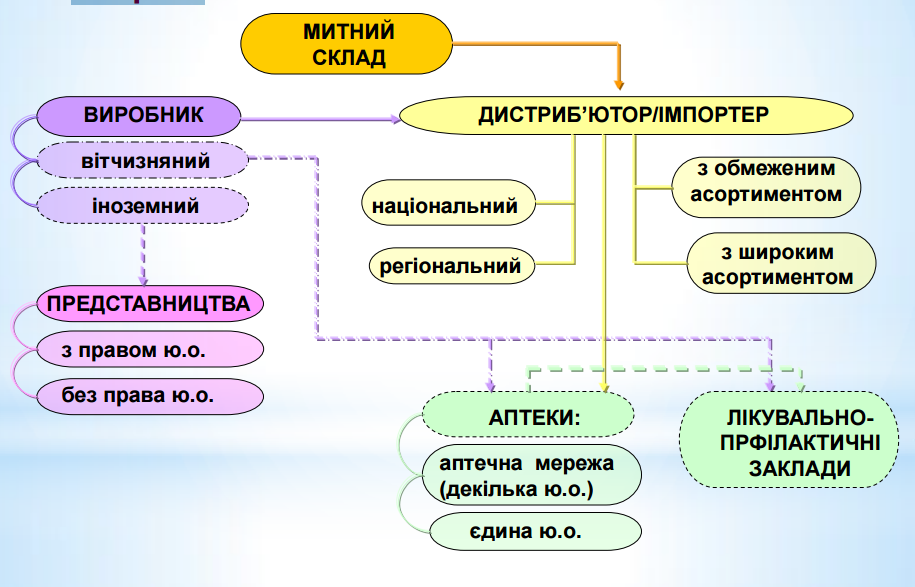 Роздрібна торгівля лікарськими засобами
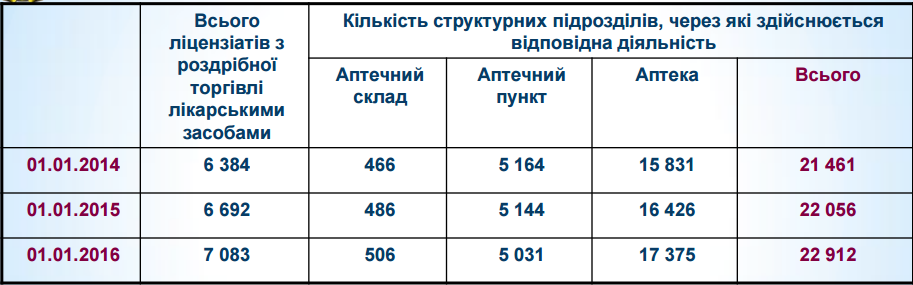 Збільшення кількості ліцензіатів у період з 2014 по 2016 роки приблизно на 11% свідчить про позитивну динаміку розвитку ринку.
Структура регіональних ринків роздрібної торгівлі лікарськими засобами
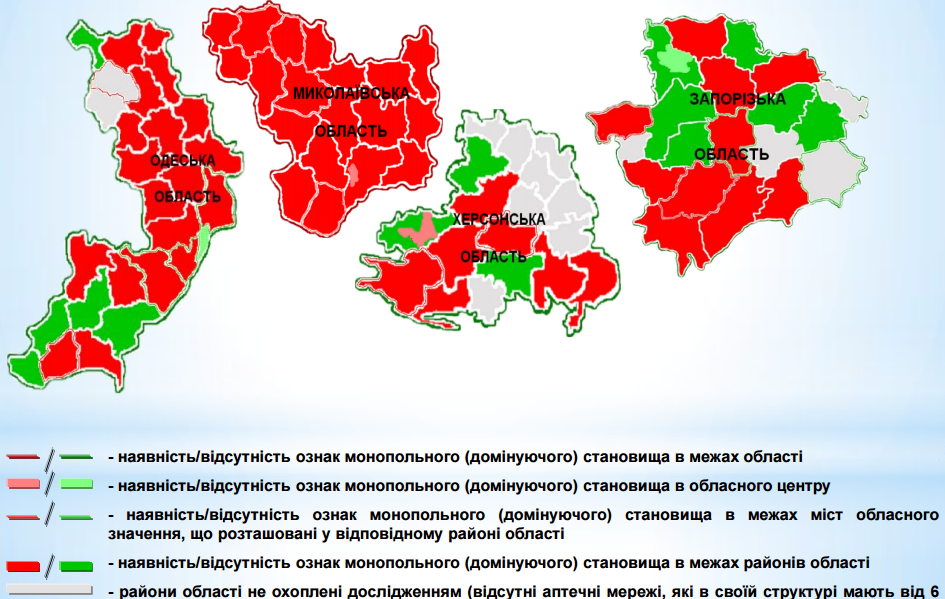 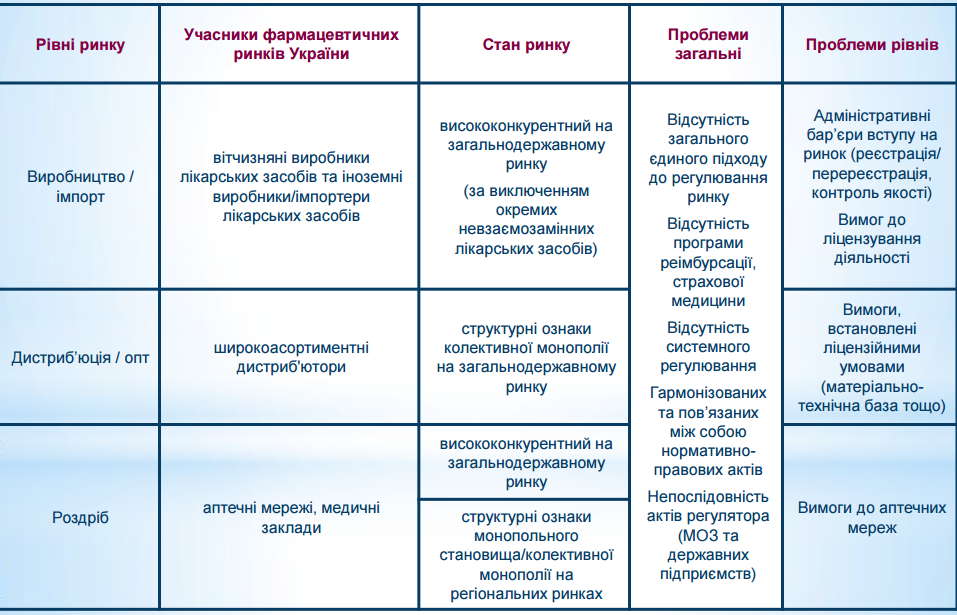 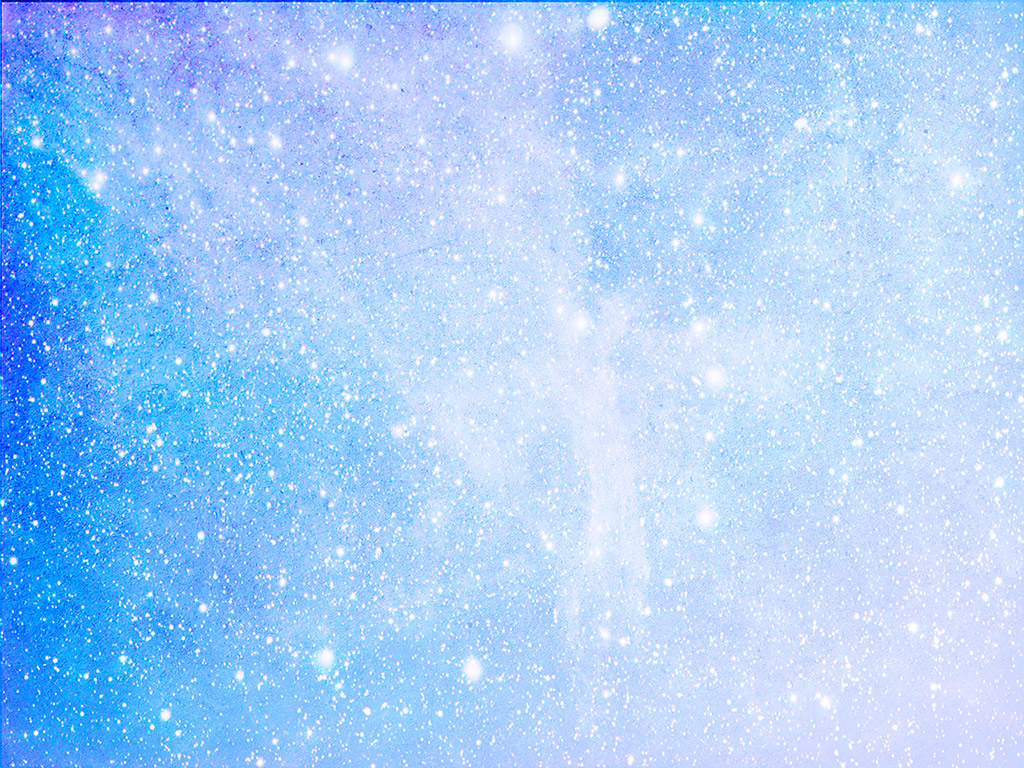 Пропозиції
• запровадження референтного ціноутворення на найнеобхідніші лікарські засоби з метою підвищення їх доступності, та поступового переходу до референтного ціноутворення на всі лікарські засоби, що реалізуються на території України, із відкритими реєстрами цін на них;
встановлення прозорих відносини у сфері промоції та маркетингу лікарських засобів із врахуванням європейського досвіду; 
• розглянути питання щодо внесення змін до Ліцензійних умов провадження господарської діяльності з виробництва лікарських засобів, оптової та роздрібної торгівлі лікарськими засобами, імпорту лікарських засобів (крім активних фармацевтичних інгредієнтів) щодо перегляду окремих вимог до складських приміщень ліцензіатів.
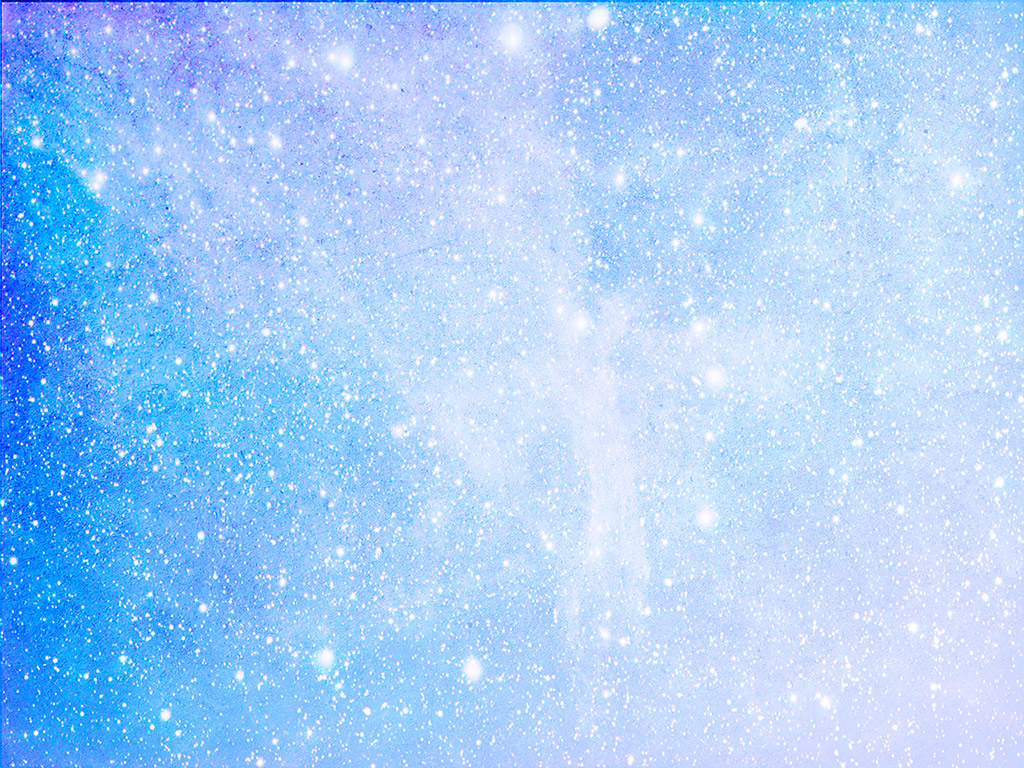 Дякую за увагу!